Fiabilidad, validez y  sensibilidad.Evaluación Neurológica. Tema 1.Máster U. Neurocontrol Motor
©2024. Autor: Francisco Molina-Rueda
Algunos derechos reservados
Este documento se distribuye bajo la licencia
“Atribución-CompartirIgual 4.0 Internacional” de Creative Commons,  disponible en: https://creativecommons.org/licenses/by-sa/4.0/deed.es
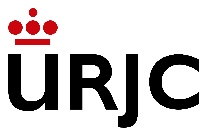 Fiabilidad - Reliability
Índice de  contenidos
Validez - Validity

Sensibilidad -  Responsiveness
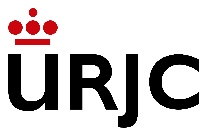 Consulta: https://www.cosmin.nl/
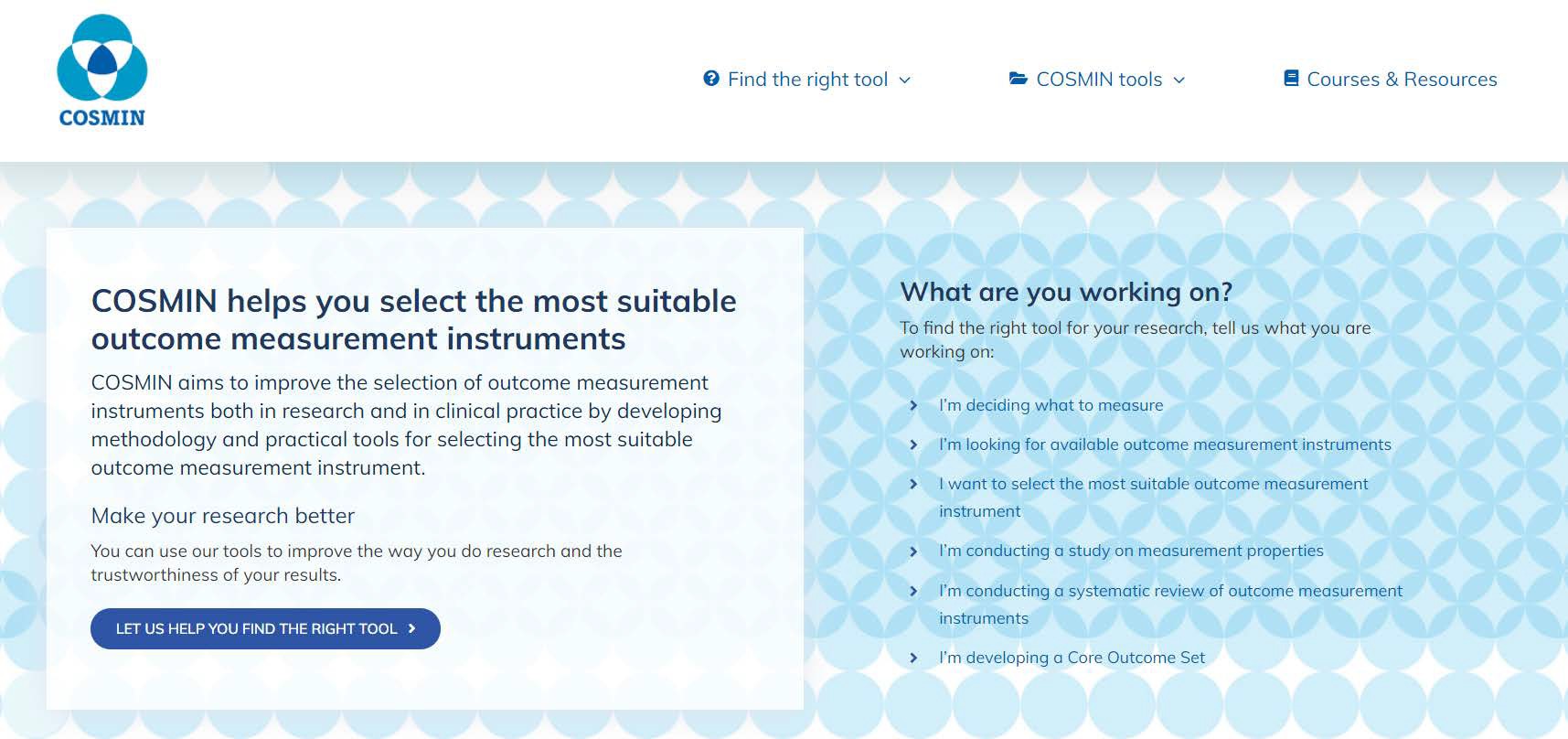 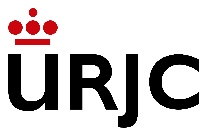 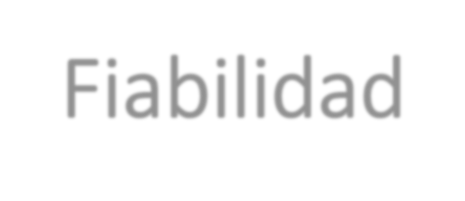 Fiabilidad
Aborda el grado en el que una puntación está libre de error de medición
Evalúa si las puntuaciones obtenidas al evaluar los pacientes son consistentes bajo diversas  circunstancias:
Consistencia Interna: interrelación entre los ítems o dominios de una escala
Fiabilidad: proporción de la varianza total en las mediciones debida a las diferencias "verdaderas"  entre los pacientes
Test – retest. A lo largo del tiempo
Interevaluador – Interrater. Por diferentes personas en la misma ocasión
Intraevaluador – Intrarater. Por la misma persona en distintas ocasiones
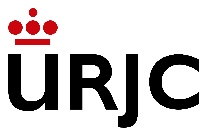 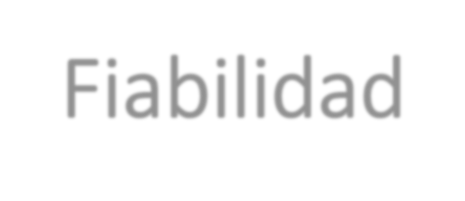 Fiabilidad
Interpretación estadística: Coeficiente de Correlación Intraclase (CCI)
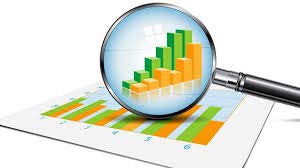 Estimación del valor “r”:
> 0,90 – EXCELENTE
Entre 0,76 y 0,90 – BUENO
Entre 0,5 y 0,75 – MODERADO
< 0,5 - POBRE
Interpretación estadística: Cambio Mínimo Detectable (CMD): magnitud de la  variación del valor de cada escala por debajo de la que ese cambio puede ser  interpretado como inherente a la variabilidad del propio método de valoración,  sin que haya existido un verdadero cambio en la situación clínica del paciente
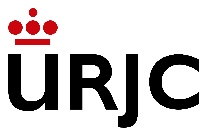 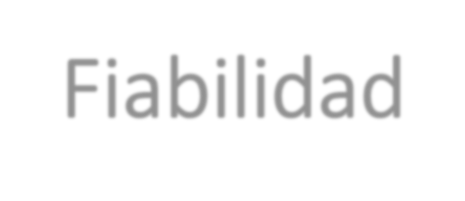 Fiabilidad
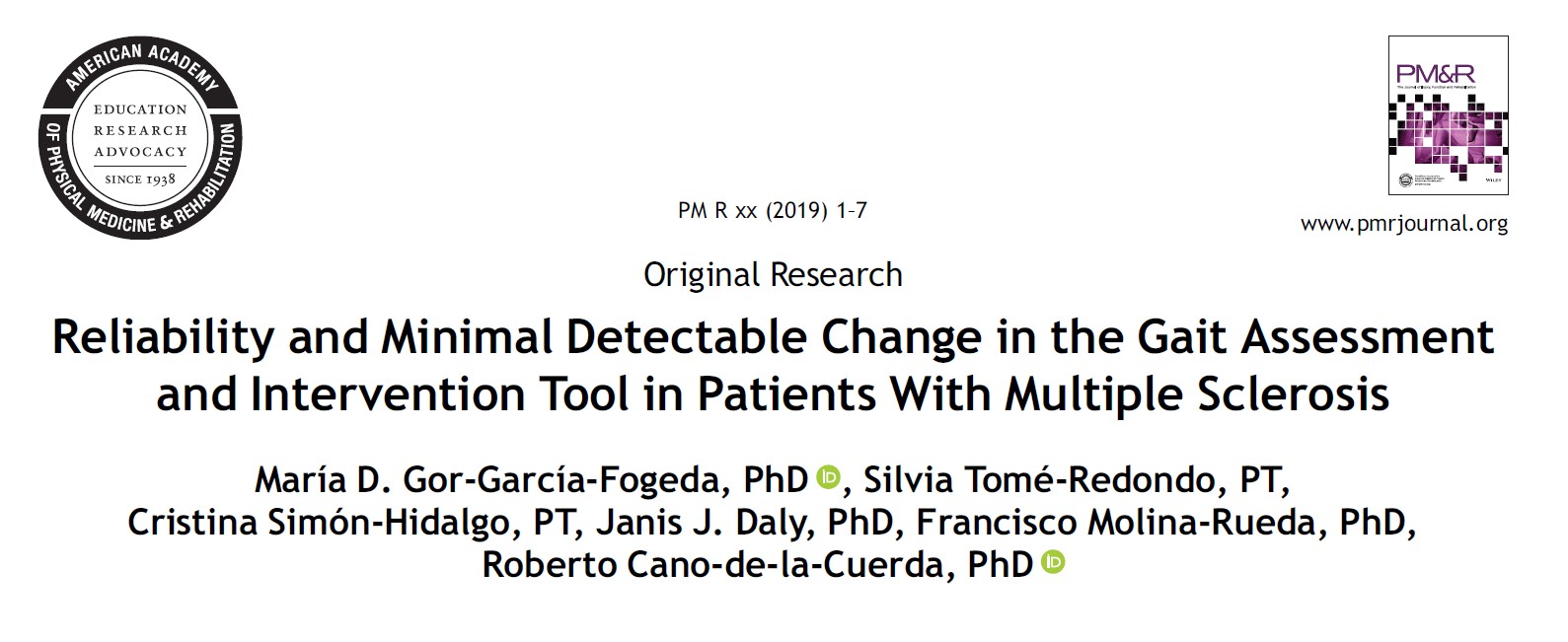 CCI para la fiabilidad intraobservador = 0,91; Intervalo de Confianza del 95% (IC95%) = 0,85-0,95
CCI para la fiabilidad interobservador = 0,93; IC 95% = 0,88 – 0,96  CMD = 1,19 puntos (de la escala) para la fiabilidad intraobservador
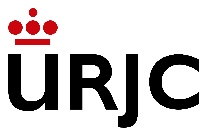 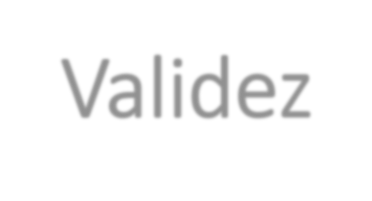 Validez
Evalúa el grado en el que un instrumento mide el constructo que pretende puntuar
Contenido: grado en el que el contenido del instrumento refleja el constructo que pretende  evaluar - Validez de Apariencia (ídem validez de contenido)
Constructo: grado en que las puntuaciones de un instrumento son coherentes con las hipótesis  de evaluación (relación interna, relación con otros instrumentos, diferencias entre grupos)
Estructural (ídem validez de constructo: relación interna de las secciones de la escala)
Prueba de hipótesis (ídem validez de constructo: relación con otros constructos)
Transcultural. Contenido traducido o adaptado culturalmente refleja adecuadamente el  contenido original
Criterio: adecuación de las puntuaciones de un instrumento respecto a una prueba de  referencia “gold standard”
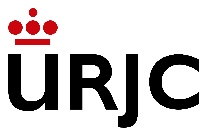 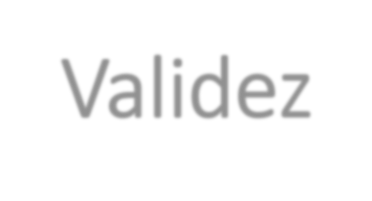 Validez
Interpretación estadística: Coeficiente de correlación de y de Spearman

Estimación del valor “r” / “rho”: entre -1 y 1

Correlación negativa: las escalas puntúan de forma inversa. Ej.: Berg Balance Scale (BBS) vs.  Wisconsin Gait Scale (WGS). La puntuación máxima de la BBS significa buen equilibrio;  puntuación máxima en la WGS significa peor patrón de marcha
Correlación positiva: las escalas puntúan en el mismo sentido. Ej.: BBS vs. Tinetti. En ambas  escalas la máxima puntuación significa buen funcionamiento

Valores: ≥ 0,80 excelente; 0,50-0,79 moderado; 0-0,49 pobre
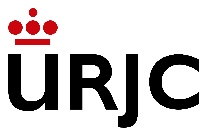 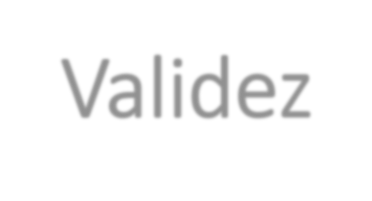 Validez
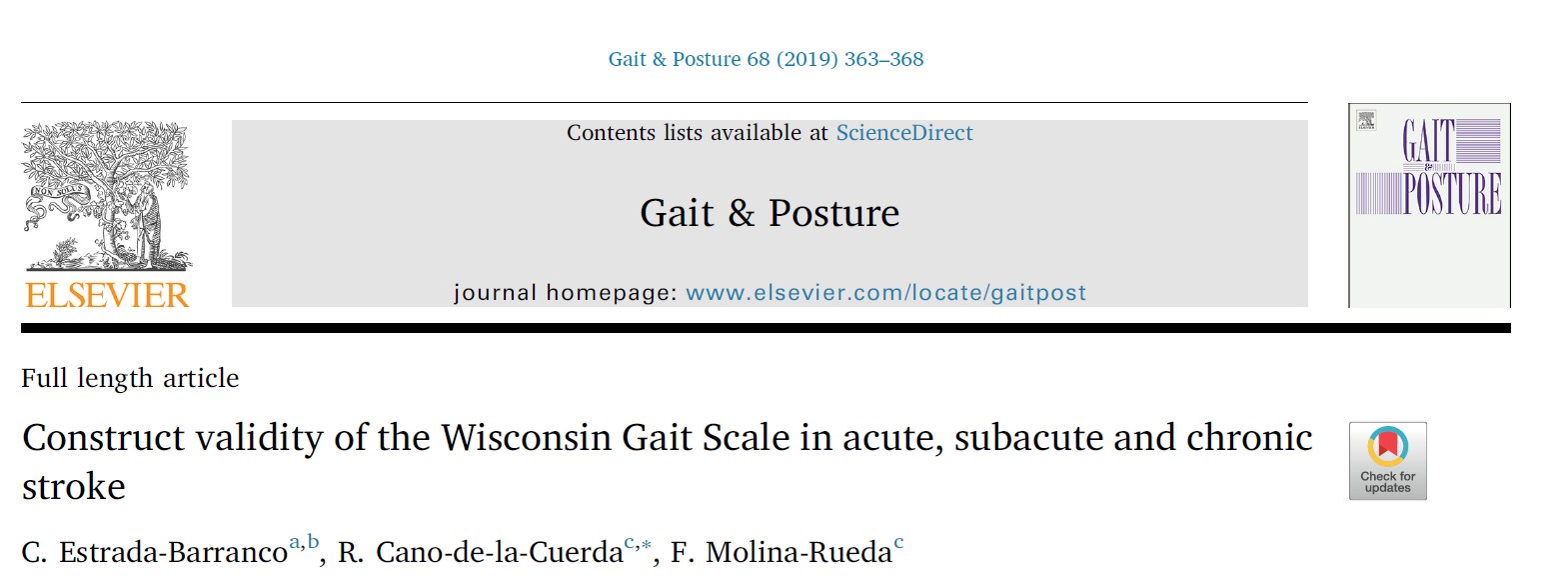 Objetivo del trabajo: estudiar la validez de constructo de la escala WGS en  pacientes con ictus crónico
Constructos: marcha, equilibrio y funcionalidad  Resultados: WGS vs. BBS  r = -0,908; IC95% (-0,94)-(-0,86)
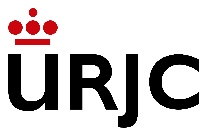 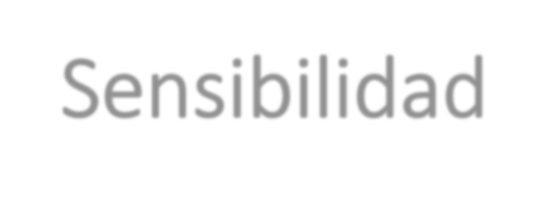 Sensibilidad
Capacidad de un instrumento para evaluar cambios a lo largo del tiempo
Evaluar la sensibilidad del instrumento de evaluación antes y después de una intervención. Dos  formas de cálculo:

Métodos basados en la distribución (distribution-based methods): métodos estadísticos y capacidad  de detectar el cambio:

Error estándar de la media y cambio mínimo detectable (visto en fiabilidad)
Efectos suelo y techo: porcentaje de la muestra que obtuvo las puntuaciones mínimas o  máximas posibles, respectivamente. Según varios autores, los efectos de techo y suelo del  20% o más se consideran relevantes
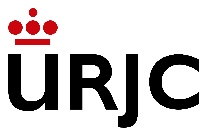 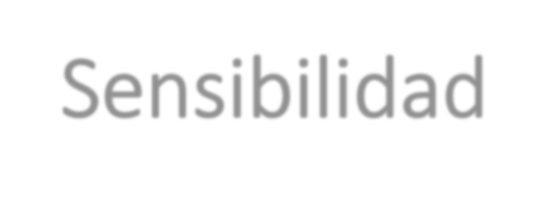 Sensibilidad
Métodos basados en un criterio (anchor-based methods): basado en un criterio externo para  determinar si los cambios son clínicamente significativos
Criterio externo: global rating of change (GRC), caídas, superar el punto de corte en una escala, etc.  a través del criterio externo se puede obtener el Cambio Mínimo Importante de una escala.

GRC: es un instrumento diseñado para cuantificar la mejora o deterioro de los pacientes a lo largo del tiempo. Pide al paciente que califique su cambio con respecto a una condición  particular durante un período de tiempo específico. Ejemplo: ¿Con respecto a su  dolor lumbar, ¿cómo se describiría ahora en comparación con su primera sesión?
Lectura sobre Cambio Mínimo Importante. Godi M, Franchignoni F, Caligari M, Giordano A, Turcato AM, Nardone A. Comparison of reliability, validity, and responsiveness of the mini-BESTest and Berg Balance Scale in patients with balance disorders. Phys Ther. 2013 Feb;93(2):158-67. doi: 10.2522/ptj.20120171. Haz click.
Escala entre -7 (mucho peor) – 0 (sin cambios) – 7 (completa  recuperación)
Pequeño cambio (GRC ≤ 3), cambio moderado (3-5), cambio  imporante (GRC ≥ 5)
GRC > 3: cambio importante
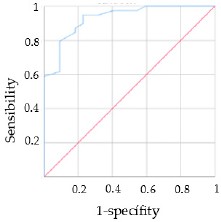 La curva	ROC representa la sensibilidad (razón de verdaderos positivos) y el complementario de la especificidad (razón de falsos positivos) para  cada puntuación de una prueba para detectar o predecir una variable  resultado (por ejemplo, mejora o no mejora, caída o no caída). Rendimiento diagnóstico de un instrumento.

Sensibilidad: capacidad de un punto de corte de una escala para detectar o  clasificar los casos positivos de forma correcta (por ejemplo: personas que se  han caído o que perciben mejoría - GRC>3), de entre todos los casos positivos  disponibles durante la prueba (verdaderos positivos y falsos negativos).
Puedes consultar esta figura en: Estrada-Barranco C,  Sanz-Esteban I, Giménez-Mestre MJ, Cano-de-la-  Cuerda R, Molina-Rueda F. Predictive Validity of the  Postural Assessment Scale for Stroke (PASS) to Classify  the Functionality in Stroke Patients: A Retrospective  Study. J Clin Med. 2022 Jun 29;11(13):3771. doi:  10.3390/jcm11133771. PMID: 35807054; PMCID:  PMC9267227.
Complementario de la especificidad: proporción de falsos positivos para un  punto de corte concreto de la escala entre todos los casos negativos de la  prueba (verdaderos negativos y falsos positivos).
Los autores tratan de comprobar la capacidad  predictiva de la escala PASS respecto a la  funcionalidad de los pacientes dado un punto de corte  que indica buena o mala funcionalidad.
Área bajo la curva (AUC): posee un valor  comprendido entre 0,5 y 1, donde 1  representa un valor diagnóstico perfecto y  0,5 es una prueba sin capacidad  discriminatoria diagnóstica. Si AUC = 0,8  significa que existe un 80% de  probabilidad de que el diagnóstico  realizado a un enfermo sea correcto
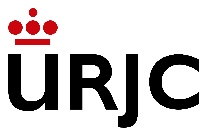 Consulta: https://www.sralab.org/rehabilitation-measures
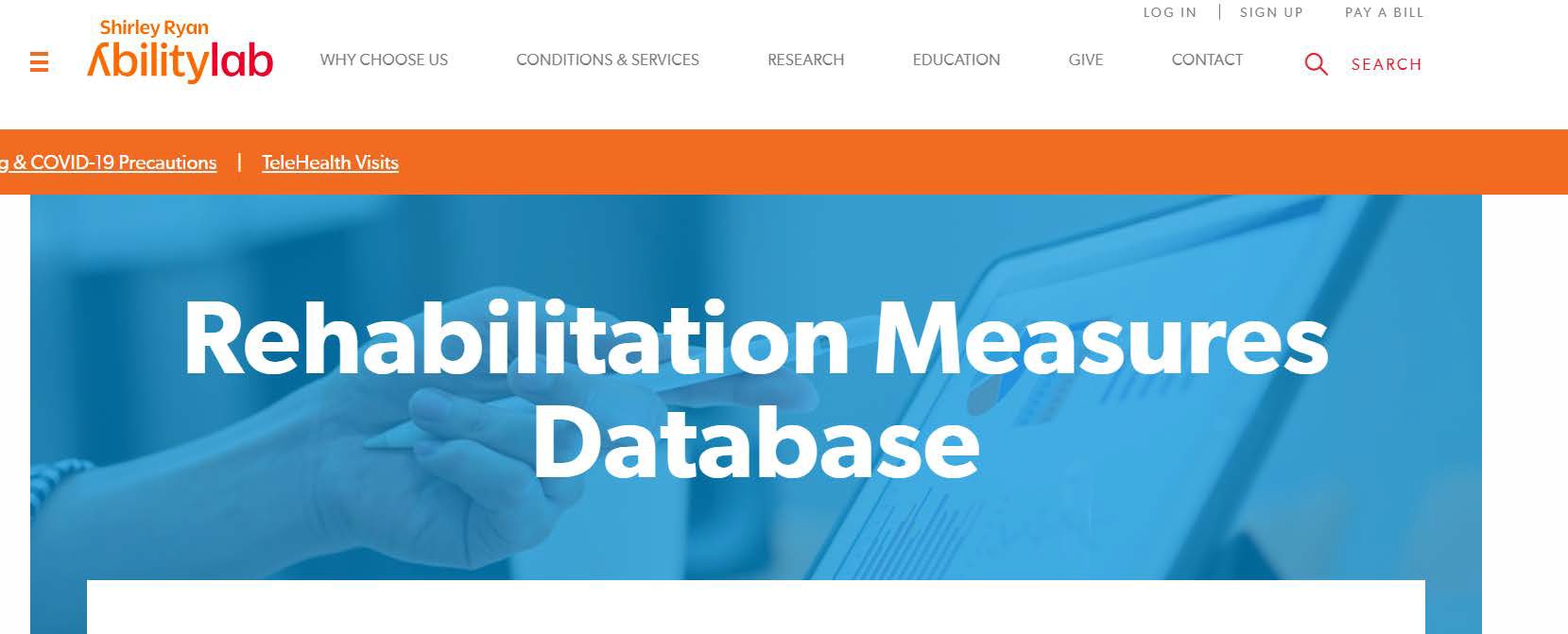 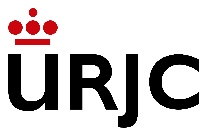 Fiabilidad, validez y  sensibilidad.Evaluación Neurológica. Tema 1.Máster U. Neurocontrol Motor
©2024. Autor: Francisco Molina-Rueda.
Algunos derechos reservados.
Este documento se distribuye bajo la licencia
“Atribución-CompartirIgual 4.0 Internacional” de Creative Commons,  disponible en: https://creativecommons.org/licenses/by-sa/4.0/deed.es
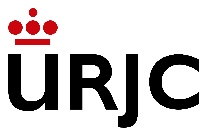